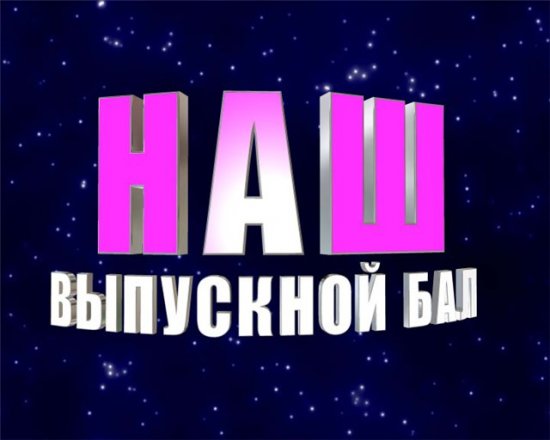 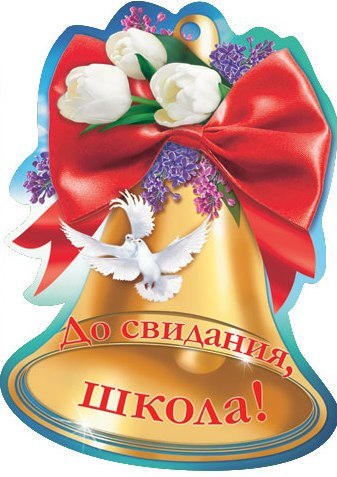 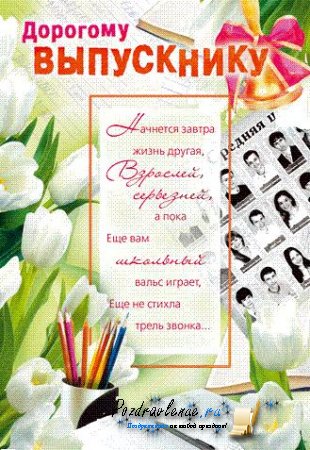 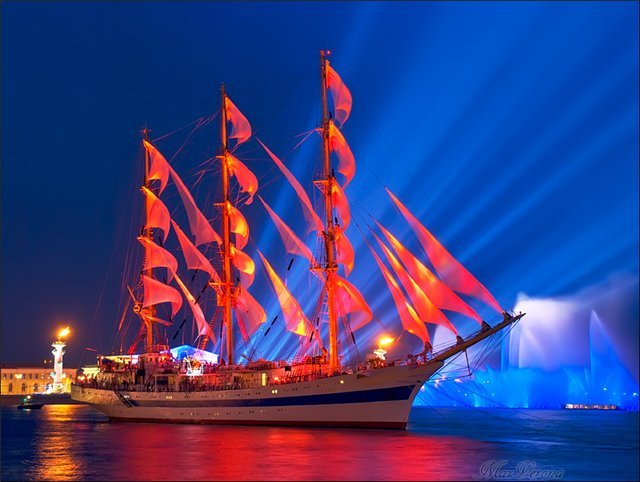 АЛЫЕ         ПАРУСА
                    МЕЧТЫ…
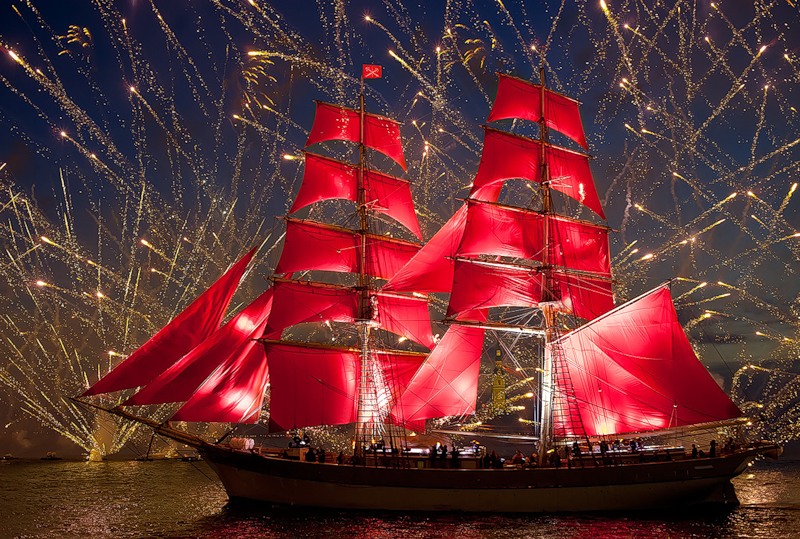 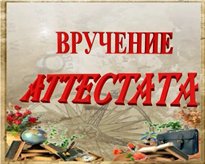 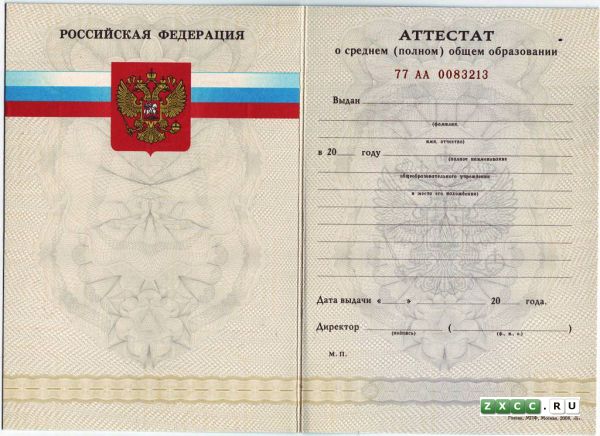 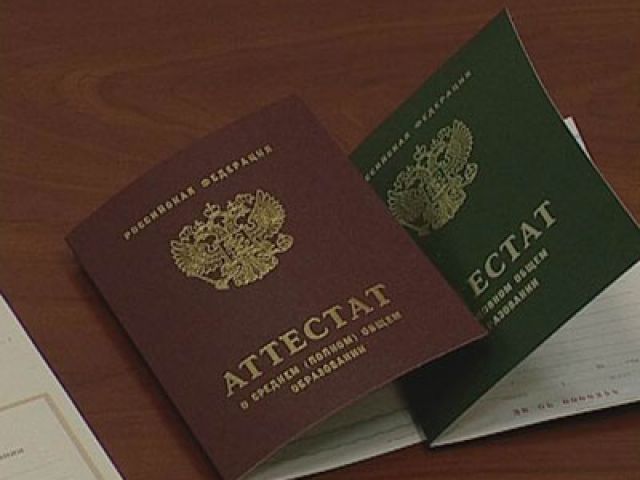 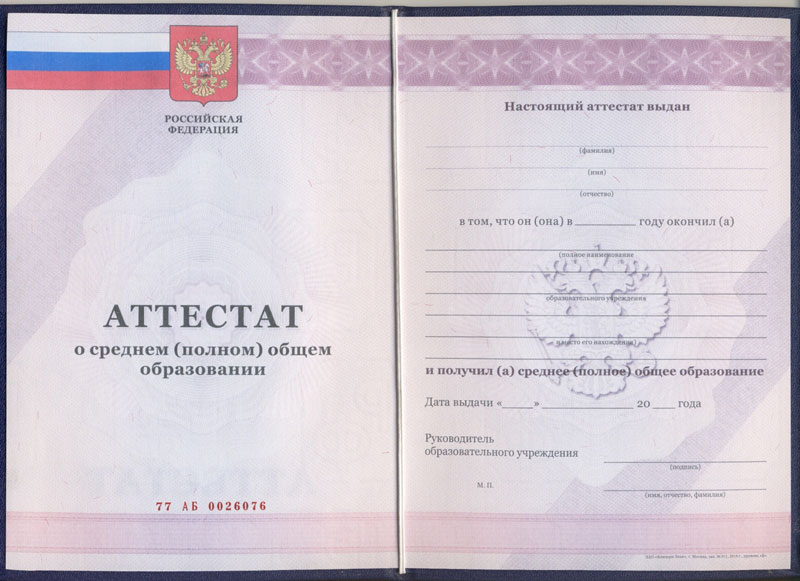 Награждение
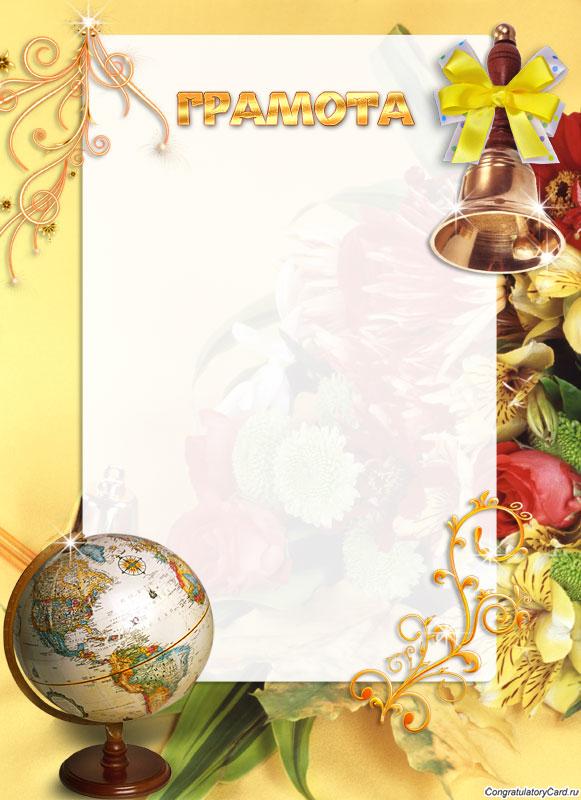 УЧИТЕЛЕЙ
школы
№ 87
Учителям
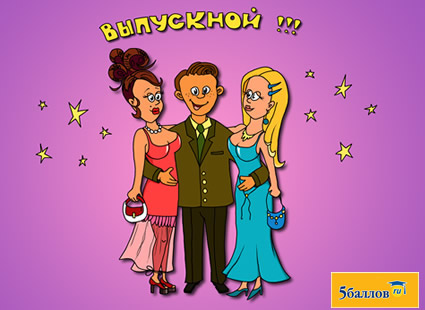 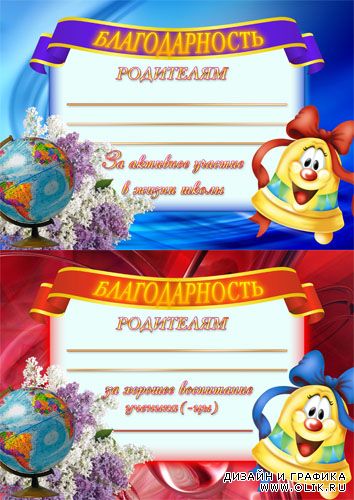 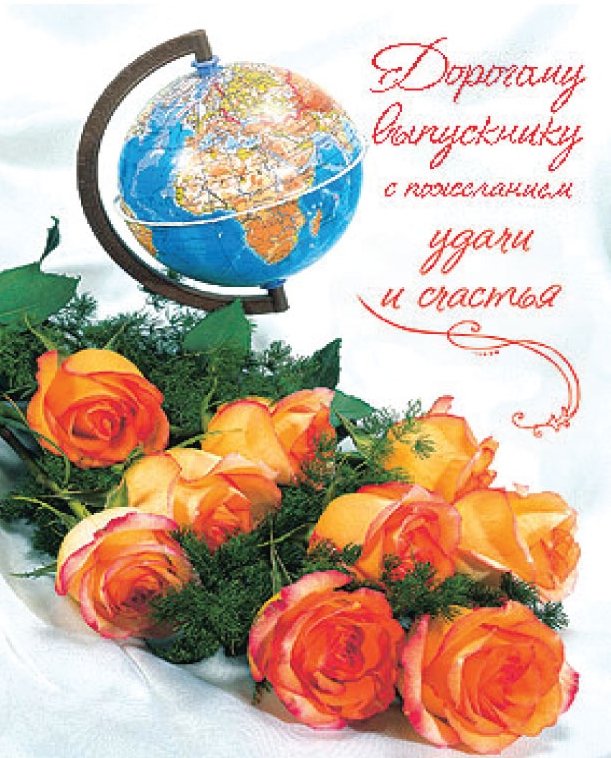 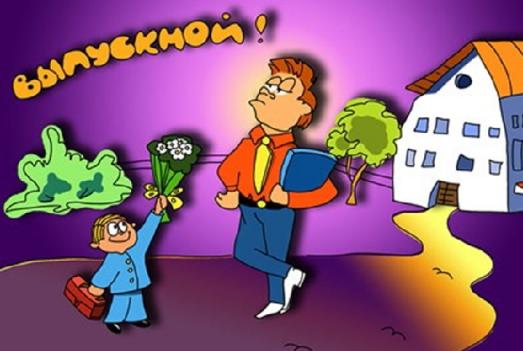 Выпускникам
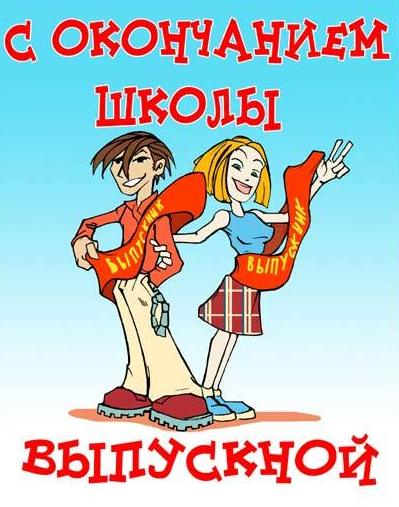 2012
9 А
9 Б